Всероссийский Фестиваль педагогических идей «Открытый урок»

Конкурс «Презентация к уроку»
Преподавание в начальной школе


Презентация к уроку математики в 4 классе по теме
 «Палетка. Нахождение площади фигур при помощи палетки»
Автор: Кузнецова Ольга Витальевна (286-989-909),
учитель начальных классов
МБОУ СОШ № 1 п. Редкино 
Тверской области Конаковского района
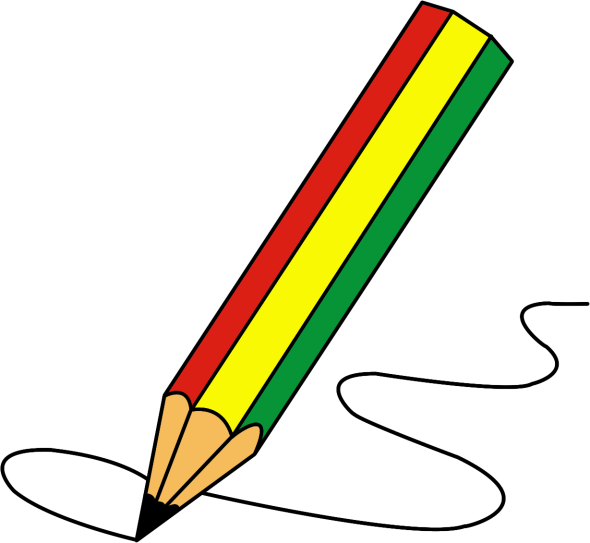 2014/2015 учебный год
Цель урока:
Способствовать развитию умений находить площадь фигур различной формы с помощью палетки, переводить одни единицы площади в другие, работать с геометрическими фигурами.
Прозвенел уже звонок,
Сядьте тихо и неслышно,
И скорей начнём урок.
Будем мы писать, трудиться,
Ведь заданья нелегки.
Нам, друзья, нельзя лениться,
Так как мы ученики.
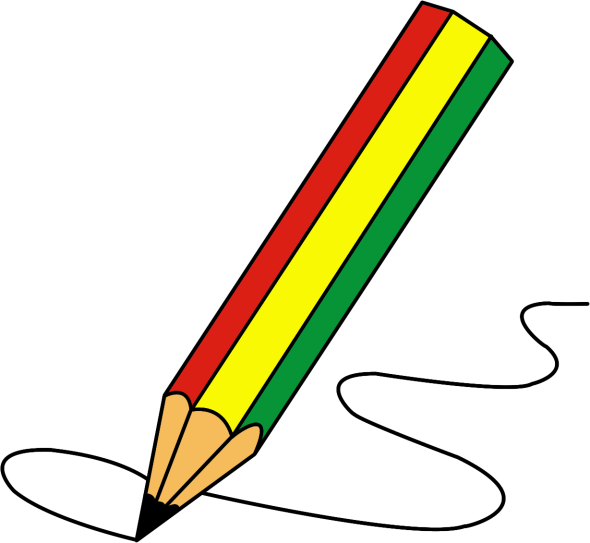 «ЦЕПОЧКА»
1000
-280
х10
:100
:6
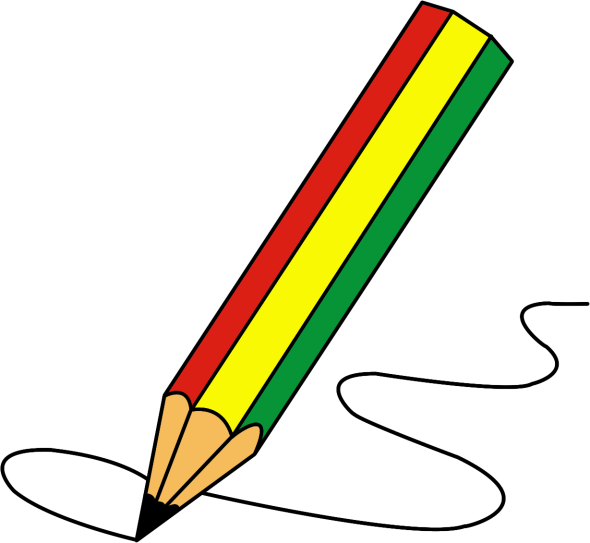 х3
1000
+464
+500
Составь четыре верных равенства:
30 000 см2
15 см2
2300 дм2
8 м2
1500 мм2
23 см2
800 дм2
3 м2
Составь четыре верных равенства:
30 000 см2
=
3 м2
2300 дм2
=
23 см2
15 см2
1500 мм2
=
=
800 дм2
8 м2
Вычислите площадь фигуры:
а
S=420 СМ 2
b
а=7 дм
b=60 см
Выразите площадь
 в квадратных  сантиметрах.
Вычислите площадь фигуры:
а
S=81 ДМ 2
а=90 см
Выразите площадь
 в квадратных дециметрах..
Вычислите площадь фигуры:
Тема урока:
Нахождение площади фигур неопределённой формы.
Цель:
Научиться находить площадь фигур неопределённой формы.
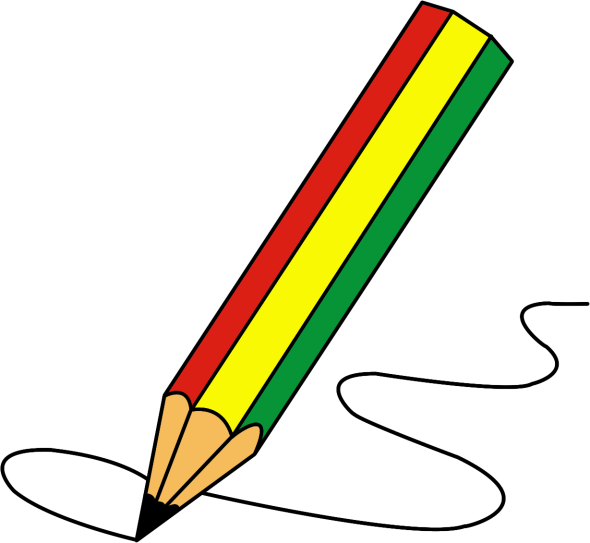 ПАЛЕТКА
Вычисление площади с помощью палетки
Накладываем палетку на фигуру
Считаем количество полных квадратов
Считаем количество неполных квадратов и делим пополам
Складываем
ПАЛЕТКА
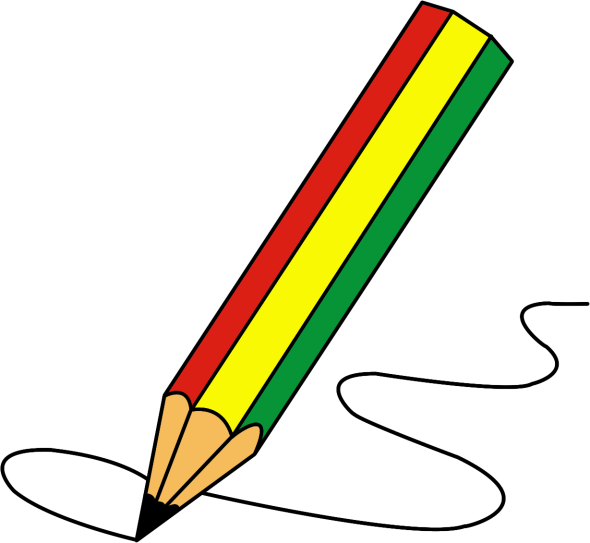 S=5+14 : 2=12СМ 2
Лестница успеха
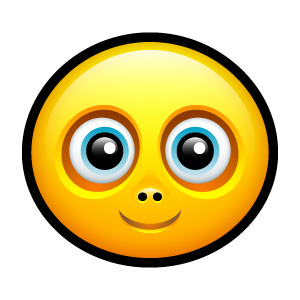 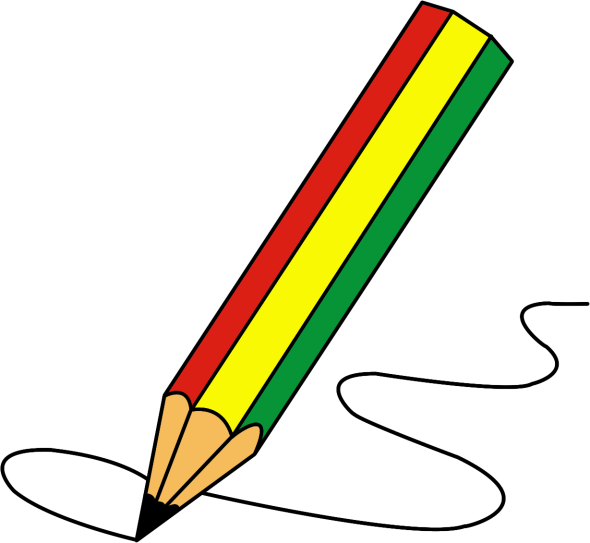 Используемые ресурсы:

http://kira-scrap.ru/dir/raznoe/kanzeljarija/215-5-2 -карандаш
http://www.freeiconsdownload.com/site-images/too_big/Keriyo_Emoticons.jpg - смайлик